Priority Processing & Turnaround Times
July 13, 2023 MRAM
Juan Lepez, Grant & Contract Accounting
Carol Rhodes, Office of Sponsored Programs
Prioritization of Requests after Go-Live
High Priority Items
Advance Award Requests: New, Renewal, Extensions
Award Setup Requests: New, start date of 7/15 & earlier
Modifications:
Supplement - awards ending between 5/1-6/30
Renewal - start date of 7/15 & earlier
Extension
Temporary Budget Extension
Restriction Release - awards ending between 5/1-6/30
Start Date Change
Addition of Equipment or Gov't Property
Change in Cost Center
Other Actions: New award lines (formerly sub budgets) with start date of 7/15 & earlier
[Speaker Notes: Speaker: Juan

Our two offices have created this priority list to ensure the most time sensitive and impactful items receive attention they deserve:]
Prioritization of Requests
Medium Priority Items
Cost Share Change
Cost Share Change - requires sponsor approval
Non-competing Continuation Funding	- start date of 7/16 or later
[Speaker Notes: Speaker: Juan]
Prioritization of Requests
Low Priority Items
Programmatic Changes to:
Award Line type or other award line changes
Personnel
Key Personnel or effort 
including change in PI 
Work Scope
Non-Fiscal Compliance

Other Changes to:
Location
Payment schedule
Schedule Changes:
Early Termination
Relinquishment

Funding & Budgeting Changes:
Subaward Addition
Supplement
Carry-over 
Rebudgeting
De-obligation
F&A Rate Change
[Speaker Notes: Speaker: Juan]
GCA - Award Setup Priority (Effective Immediately)
Catch up activities
Items as discussed in prior slides
Finalizing business processes and documentation
Ad hoc requests
[Speaker Notes: Speaker: Juan. Catch up activities = Changes that have happened in legacy systems post June 16th need to be caught up prior to the Life to Date balance loads so that there aren’t any reconciliation issues in late July when that data is converted.]
GCA - Invoicing Priorities
July Invoice Freeze Dates
7/19-7/31 - Cost reimbursable sponsor invoices
7/1-7/31 - Schedule payment and milestone invoices

Invoicing Priority Starting (Effective 8/1/23)
 >	Urgent requests that came through during freeze
 >	Cost reimbursable backlog final invoices
 >	Cost reimbursable backlog interim invoices
 >	Schedule payment and milestone invoice catch up (most of these are automated)
[Speaker Notes: Speaker: Juan. Catch up activities = Changes that have happened in legacy systems post June 16th need to be caught up prior to the Life to Date balance loads so that there aren’t any reconciliation issues in late July when that data is converted.]
GCA - Closing Priorities (Effective 8/1/23)
>	Sponsor refunds
 >	Residual balance transfers (formerly known as Fixed Price Surplus Transfers)
[Speaker Notes: Speaker: Juan. Catch up activities = Changes that have happened in legacy systems post June 16th need to be caught up prior to the Life to Date balance loads so that there aren’t any reconciliation issues in late July when that data is converted.]
GCA - Turnaround Times
Internal Deadlines
No turnaround times for July-Aug
Focus is on training and data quality
Award Setup, Closing, Customer Service

External Deadlines
Will continue to meet sponsor deadlines
Sponsor Invoicing, Sponsor Financial Reporting
[Speaker Notes: Speaker: Juan. Gathering data on how long the various business process take and will follow up when we have them better defined and have more experience transacting in Workday.]
OSP Conversion (excluding subawards)
Converting priority items
823 Funding Actions - ASRs & MODs
722 PACs - MODs

Expect to see ASRs and MODs from OSP coming your way to complete and return to OSP.
Expect to see returned eGC1s for anything that should now be a MOD.
[Speaker Notes: Speaker: Carol]
OSP: Assignments
Items OSP sends to you will route back to OSP 
All other work is being manually assigned in OSP including eGC1s
assignment logic similar / based off campus unit & signature authority 
you might hear from some OSP staff you have not worked with on some items
OSP running reports to monitor our work
Your awards list will show the Assigned OSP Reviewer
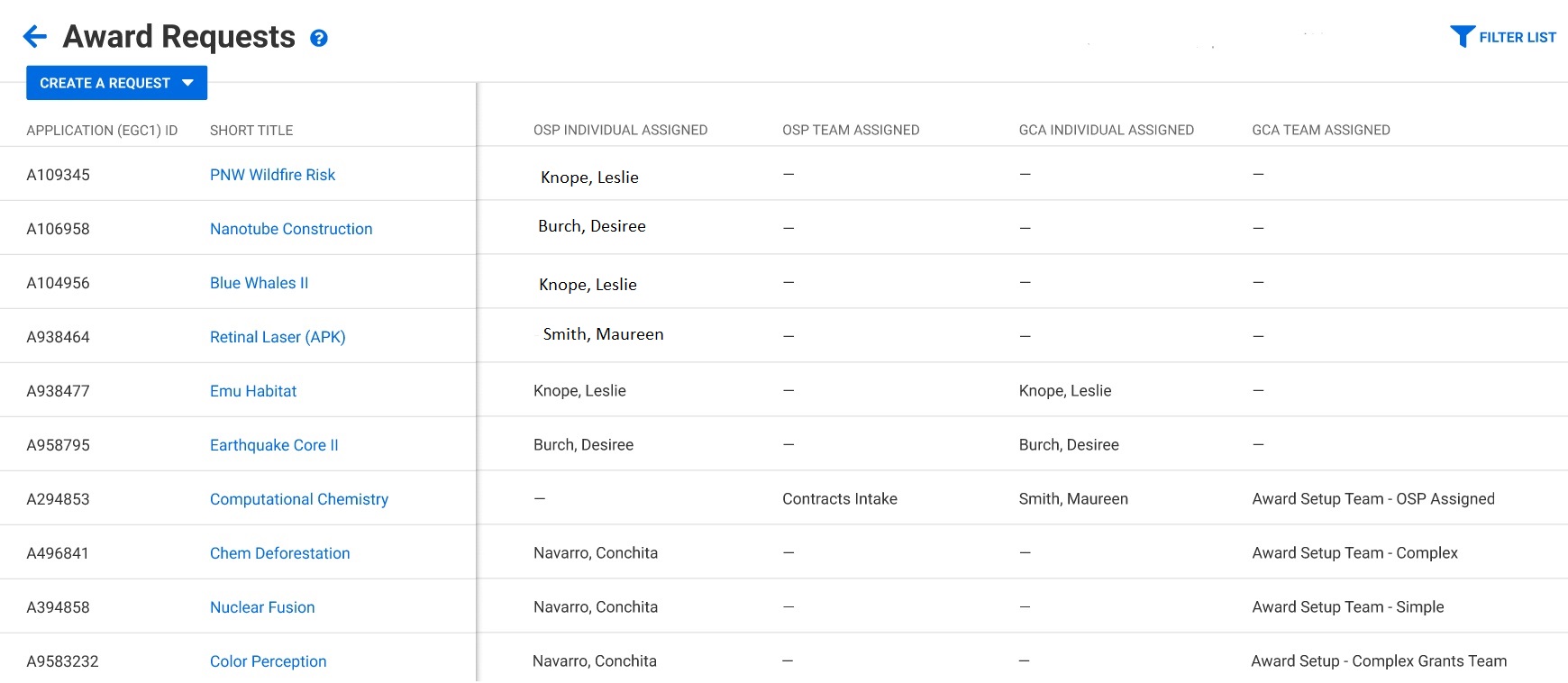 [Speaker Notes: Speaker: Carol]
OSP: Assignments 
How do I know who is assigned to my item?
Your awards list will show the Assigned OSP Reviewer
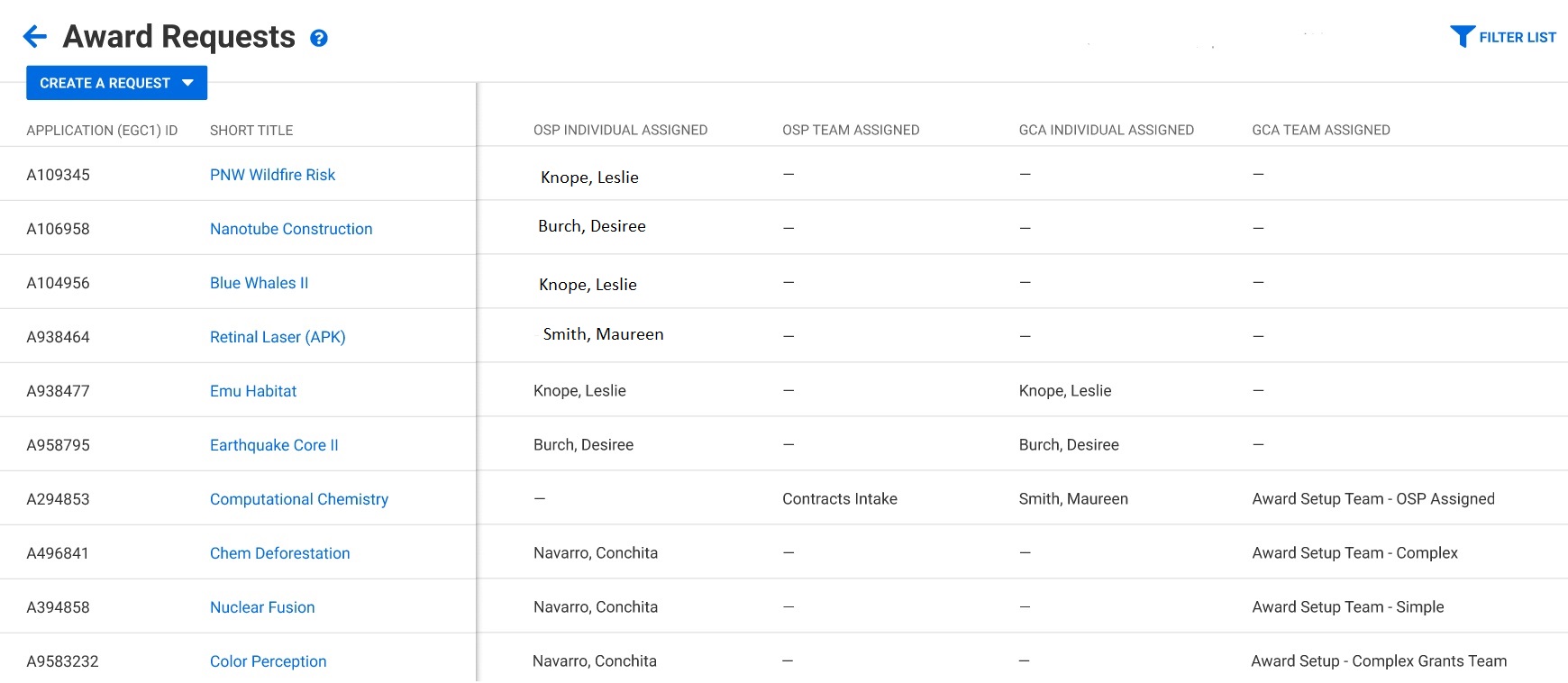 [Speaker Notes: Speaker: Carol]
No need to hang onto things!!
Use SAGE to send your items in!
Pay attention to sponsor deadlines.
If institutional review, approval, signature, or submission (such as supplemental materials) is required, send it to OSP with ample time for OSP to handle.
[Speaker Notes: Speaker: Carol]
Questions
[Speaker Notes: Speaker: Carol]